Дитяча література з методикою літературного читання
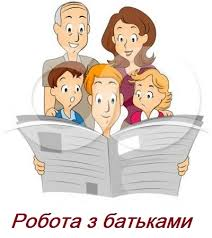 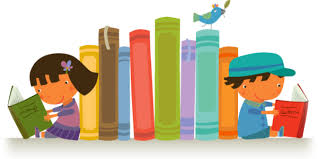 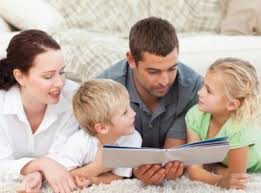 Андрющенко Олена Олександрівна,
к.пед.н., доцент кафедри
 дошкільної та початкової освіти ЗНУ
План
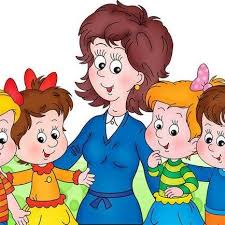 1. Усна народна творчість у колі дитячого читання. 
2. Ознаки фольклору. Класифікація. Жанри.
3. Казка. Легенда. Переказ.
4. Сучасний дитячий фольклор. 
5. Міф у дитячому читанні. 
6. Історія становлення й розвитку літературної казки. 
7. Класифікація літературних казок. 
8. Методика роботи над казкою на уроках літературного читання.

Ключові слова: усна народна творчість, дитячий фольклор, колискова пісня, забавлянка, колядка, щедрівка, прозивалка, закличка, примовка, казка, легенда, переказ, міф, страшилка.
Література
Качак Т. Б. Українська література для дітей: підручник. Київ : ВЦ «Академія», 2016. 352 с.
Качак Т. Б., Круль Л. М. Дитяча література. Навчально-методичний посібник. Івано-Франківськ: Тіповіт, 2014. 236 с.
Качак Т. Дитяча література та методика навчання літературного читання. Методичні рекомендації. Івано-Франківськ, 2020. 62 с.
Качак Т. Б., Круль Л. М. Зарубіжна література для дітей: підручник. Київ: Академвидав, 2014. 416 с.
Кизилова В. В. Українська література для дітейта юнацтва: новітній дискурс: навч-метод. посібник для студ. вищих навч. закл. Старобільськ : Вид-во ДЗ «Луганський національний університет імені Тараса Шевченка», 2015. 236 с.
Круль Л. Дитяча література. Навчально-методичний посібник. Івано-Франківськ, 2010. 132 с.
Коваль Г.П., Іванова Л.І., Суржик Т.Б. Методика читання. Тернопіль: Богдан, 2008. 280 с.
Рідне слово. Українська дитяча література: хрестоматія у 2-х книгах. Кн. 1 / Ред. О. І. Цибульська. Київ: Либідь, 1999. 400с.
Рідне слово. Українська дитяча література: хрестоматія у 2-х книгах. Кн. 2 / Ред. О. І. Цибульська, А. І. Мовчун, М. Ф. Черній. Київ: Либідь, 1999. 552 с.
Савченко О.Я. Методика читання у початкових класах. Київ : Освіта, 2007. 127 с.
Ткачук Г. П. Методика позакласного читання у початкових класах: Навчально-методичний посібник. Кам'янець-Подільський: ФОП Сисин О. В., 2010. 264 с.
Усна	народна	творчість -
  народне,  колективне,  непрофесійне  мистецтво слова
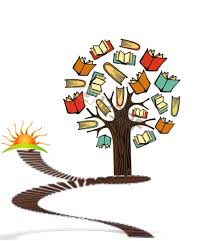 Ознаки фольклору:
усна форма творення і поширення;  
традиційність; 
варіантність; 
анонімність;
колективність;
наявність постійних форм;
«мігруючі» блоки;
простота та ясність стилістики; 
сталість композиції.
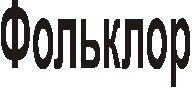 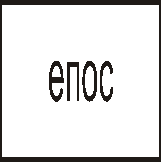 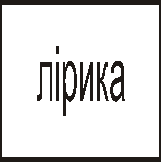 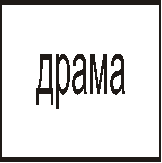 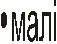 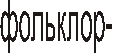 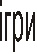 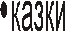 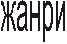 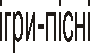 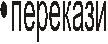 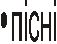 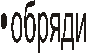 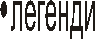 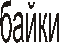 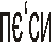 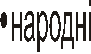 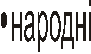 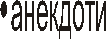 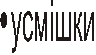 Процес поступового  нагромадження  фольклорного матеріалу розпочався з перших видань українського фольклору. У 1837 році на сторінках «Русалки Дністрової» вперше з’являється друком колискова пісня «Ой ходить сон коло вікон». 

Дитячий фольклор – сукупність жанрів, які слугують когнітивному розвитку дитини у певній послідовності переходу через його стадії.

Класифікація дитячого фольклору
фольклорні твори для малят, 
для дітей дошкільного віку,	
молодшого	шкільного та середнього шкільного віку.
Дослідники української народної творчості поділяють дитячий фольклор на три групи:
 
різні види фольклору, створені дорослими спеціально для дітей (колискові, забавлянки, небилиці, скоромовки);

твори, що поступово перейшли до дітей із фольклору дорослих (казки про тварин, обрядові пісні, загадки, прислів’я, приказки);
 
власне дитячий фольклор, створений самими дітьми (ігрові пісні, лічилки, жарти)
Коло читання молодших школярів - 

охоплює твори кращих надбань української і зарубіжної літератури, доступні для дітей молодшого шкільного віку. 

- твори усної народної творчості – малі фольклорні форми: загадки, скоромовки, прислів'я, приказки, ігровий фольклор; легенди, казки, міфи;
літературні казки українських та зарубіжних авторів;
твори українських письменників-класиків, які ввійшли до кола дитячого читання;
твори сучасної дитячої української та зарубіжної літератури;
дитяча періодика: газети і журнали;
довідкова література: словники, довідники, енциклопедії для дітей.
Малі фольклорні жанри

прислів’я, приказки (містять узагальнені висновки з життєвого досвіду),
загадки (стислі твори, що містять метафоричне запитання, приховане порівняння), 
скоромовки (в основі ігрового ефекту лежить опанування дитиною звуком), 
лічилки (мініатюрні твори з чітким речитативом)
ігровий фольклор (ігрові пісні, дражнилки, лічилки, небилиці, заклички, жартівливі пісні, а також прозові приповідки)
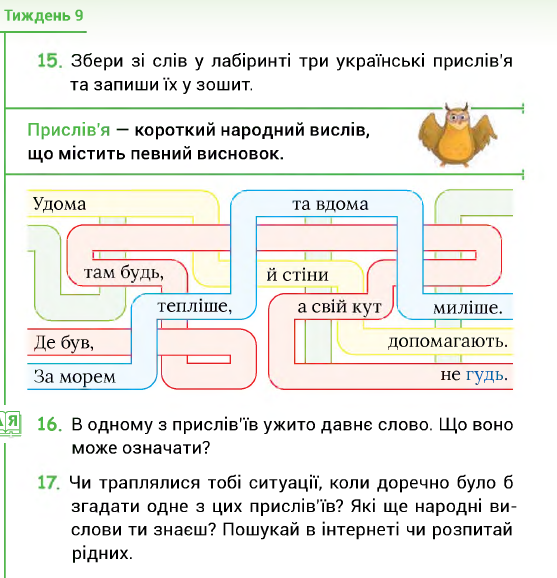 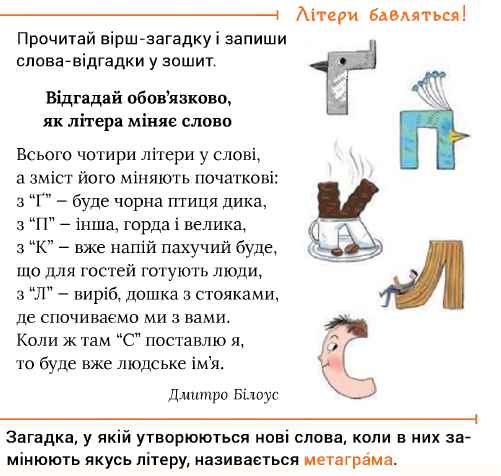 Підручник Г. Остапенко, 2 кл., НУШ-2
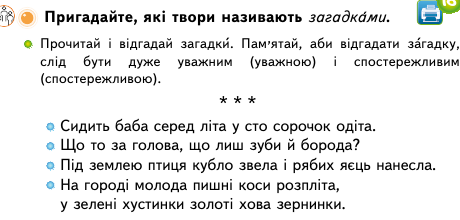 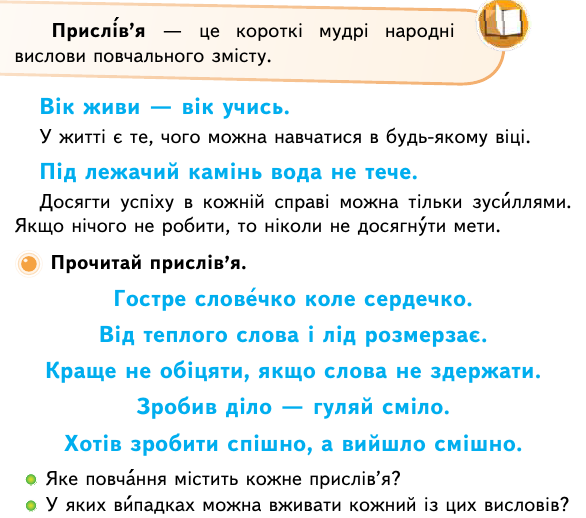 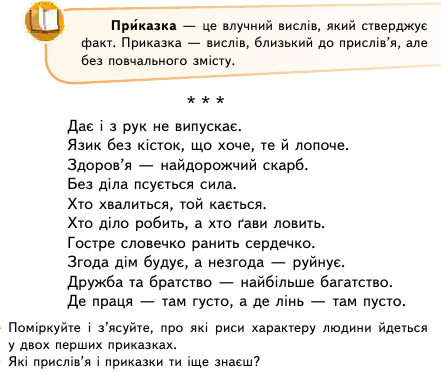 Підручник О Вашуленко, 2-3 кл. НУШ-1
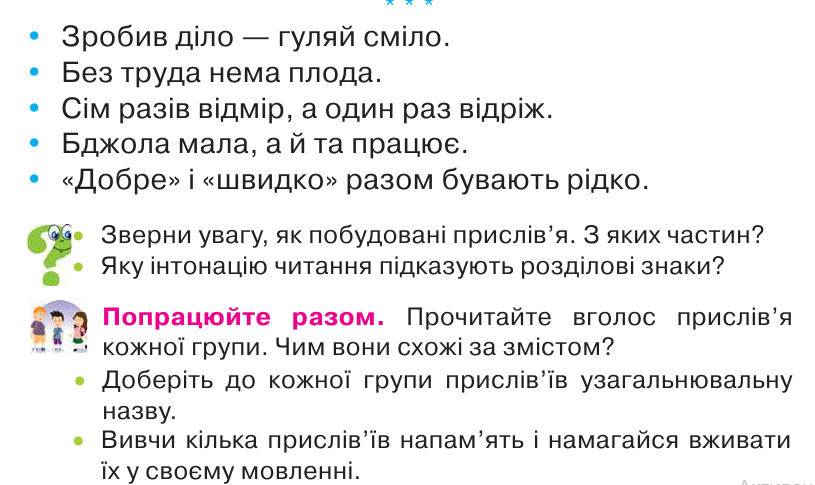 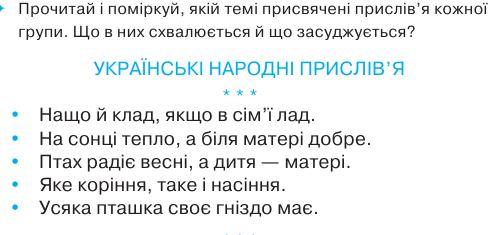 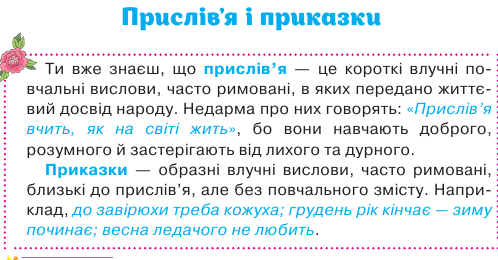 Підручники О. Савченко, 3-4 кл. НУШ-1
Колискові	пісні –	жанр	народної	родинної лірики, специфічний зміст і форма якої функціонально зумовлені присиплянням дитини в колисці. Визначальним у колискових піснях є звуковий (ритмо-мелодійний) компонент.

Забавлянки (утішки) – короткі пісеньки чи віршики гумористичного, жартівливого змісту ігрової спрямованості. Вони мають активізувати рухливість дитини, процеси мислення, викликати у неї позитивні емоції. Пальчики (гра «Сорока-ворона»), долоньки («Ладки-ладусі»), п’яточки («Кую-кую чобіток»), голівка та шия («Печу-печу хлібчик»).

Позаігрові пісенні та віршовані твори дитячого репертуару:
пісні про навколишнє життя, народні усмішки;
заклички та примовки;
дитячі колядки та щедрівки; веснянки; прозивалки.
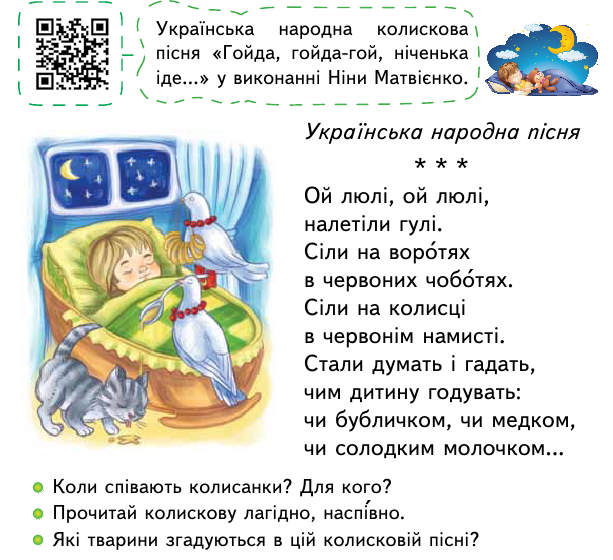 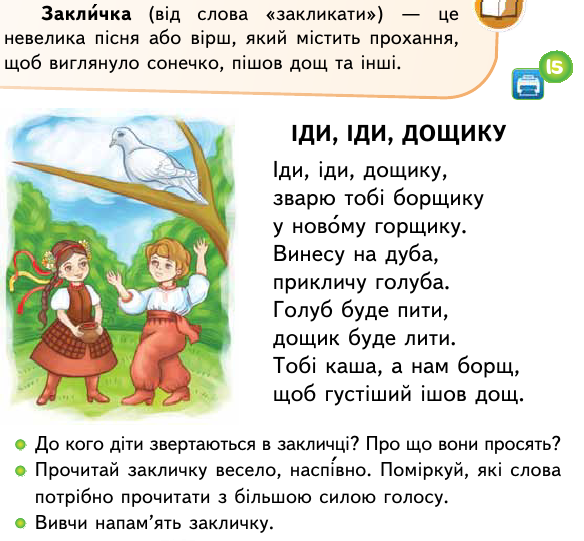 Підручник О Вашуленко, 2 кл. НУШ-2
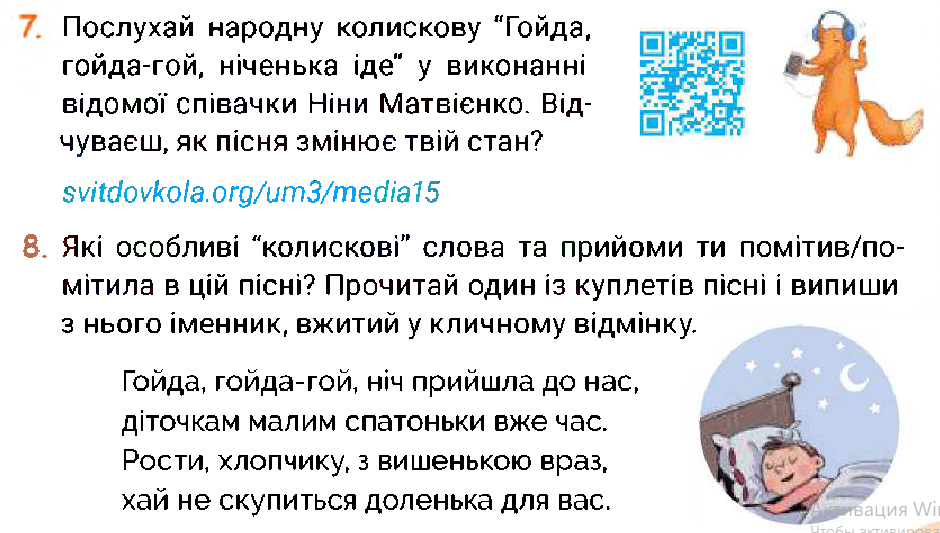 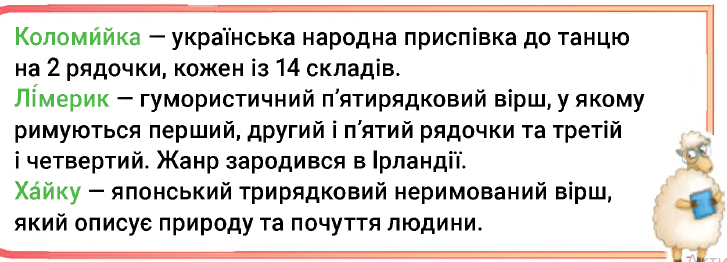 Підручник Г. Остапенко, 3-4 кл. НУШ-2
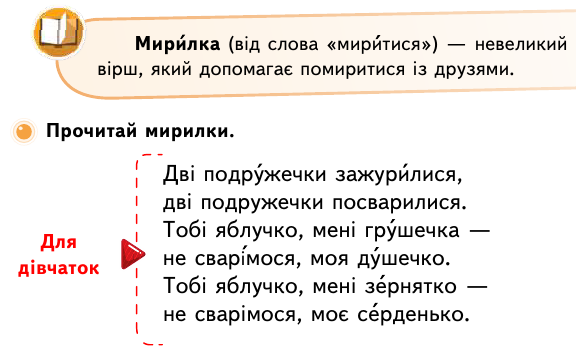 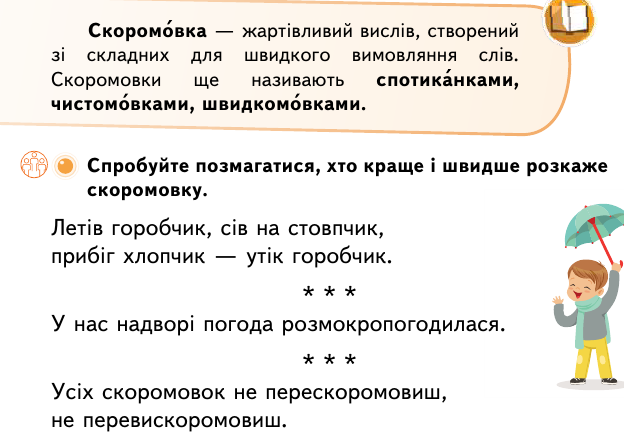 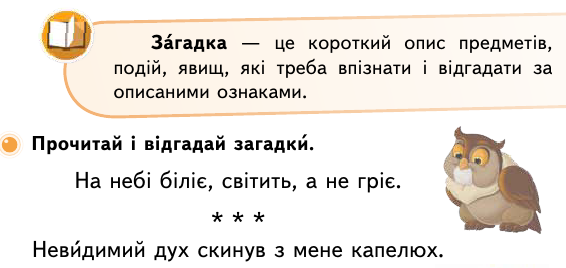 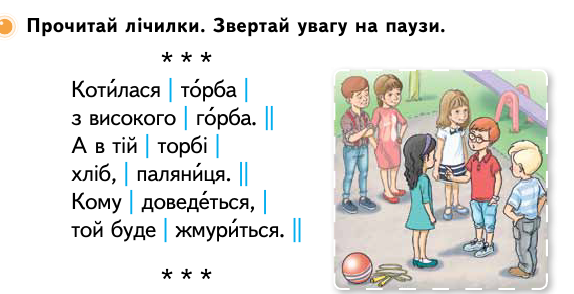 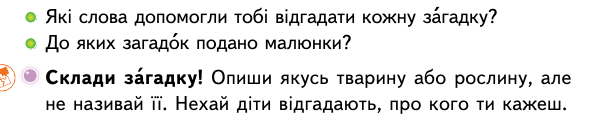 Підручник О Вашуленко, 2 кл. НУШ-2
Прозовий дитячий фольклор: 
      художня проза (казки);
   документальна проза (легенди, перекази).
Казка – один із основних жанрів народної творчості, епічний, повістувальний, сюжетний твір усного походження. 
Жанрові особливості казки:
· усна форма творення;
· свідома установка на вигадку;
· розповідний стиль	і	сюжетність, діалогізація;
· традиційність структури і композиційних елементів (зачини, кінцівки тощо);
· багатоепізодний, з драматичним розвитком подій сюжет;
· контрастне групування дійових осіб;
відсутність розгорнутих описів природи й побуту;
усі події доведені до кінця, ідея торжества добра над злом утверджується оптимістичними за змістом кінцівками, які найчастіше висловлені у формі традиційних формул.
Фольклорні казки поділяються на три групи:
казки про тварин; 
чарівні (фантастичні);
соціально-побутові
Легенди і перекази – відрізняються вірогідністю изображеного, наявною частиною фантастичного й реального в них.
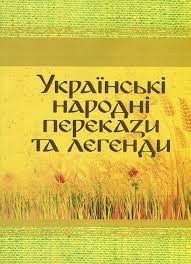 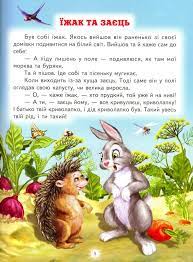 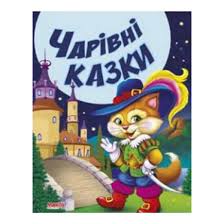 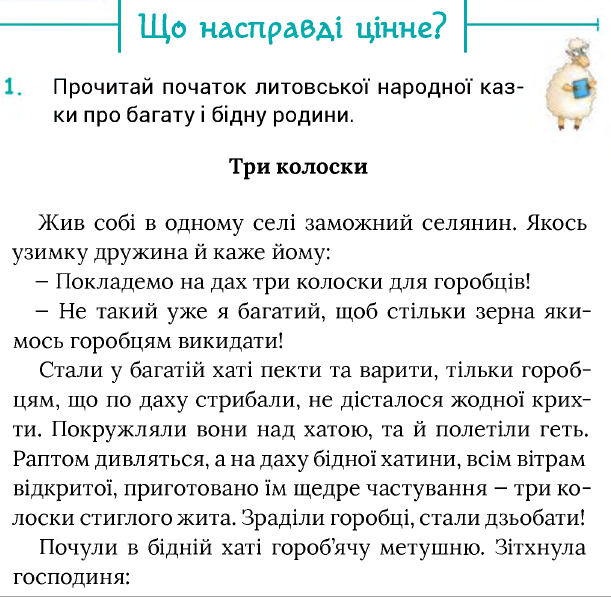 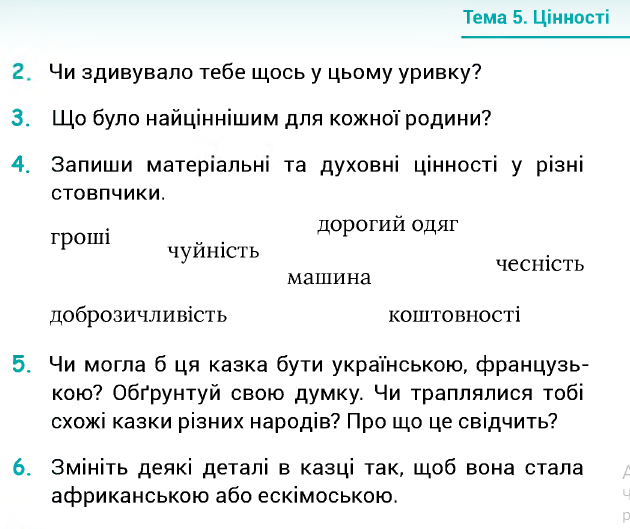 Підручник Г. Остапенко, 2 кл., НУШ-2
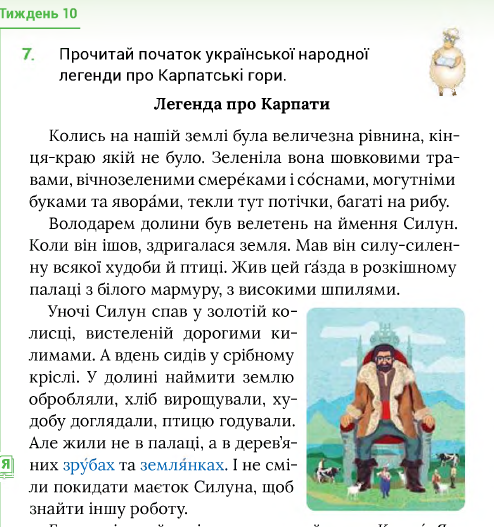 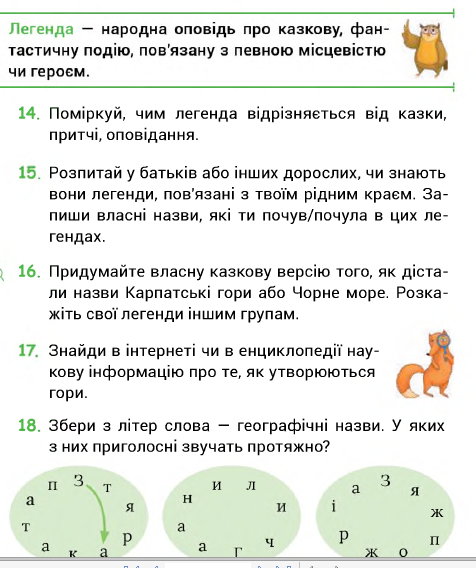 Підручник Г. Остапенко, 2 кл., НУШ-2
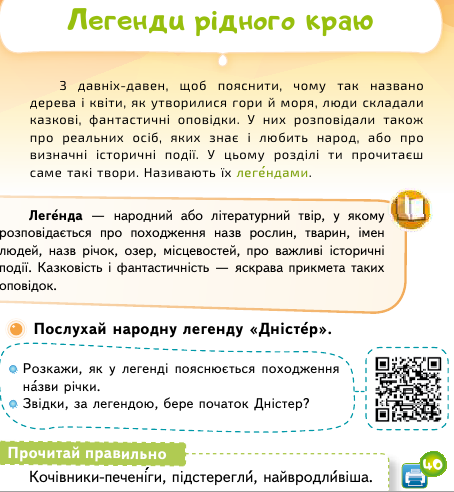 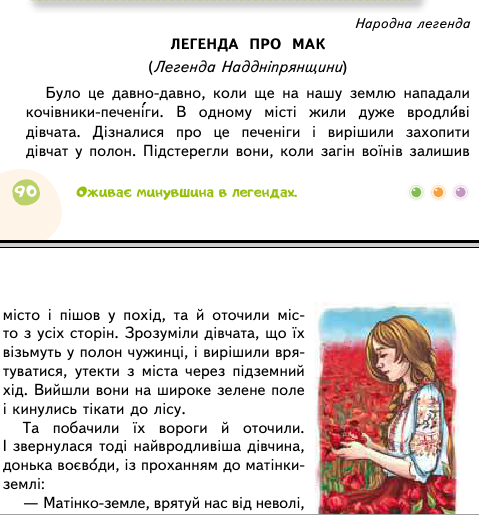 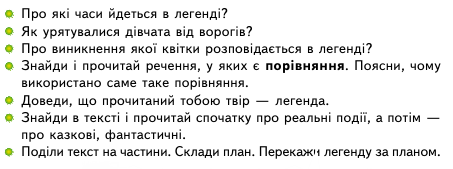 Підручник О.Вашуленко, 2 кл., НУШ-1
Міф у дитячому читанні
Специфічною особливістю міфу є збіг у ньому світогляду й розповідання, фантастичного уявлення про навколишній світ та розповідь про богів та героїв.
Виокремлюють: 
астральні міфи (міфи про зірки та планети) або календарні міфи, в яких виявляється міфологізація зміни часових циклів  (дня й ночі, зими та літа тощо);
антропогоністичні міфи (про походження людини), 
тотемічні – етіологічні міфи (про спільність  людей з об’єктами живої природи); 
есхатологічні міфи  (про кінець світу) .
Міфологічні сюжети, з якими знайомиться дитина, міцно увійшли в художню світову, зокрема і в дитячу літературу. 
Живопис, іконопис, архітектура та культова архітектура і скульптура Європи можуть бути сприйняті та зрозумілі лише після знайомства з міфологічним, метафоричним змістом, що міститься в різних мистецтвах, які в різні часи більшою чи меншою мірою користувалися античною чи  християнською міфологією.
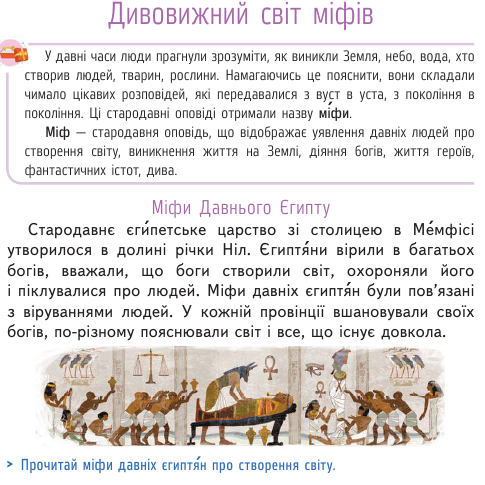 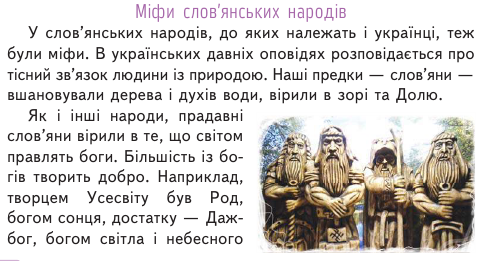 Підручник О,Вашуленко, 4 кл., НУШ-1
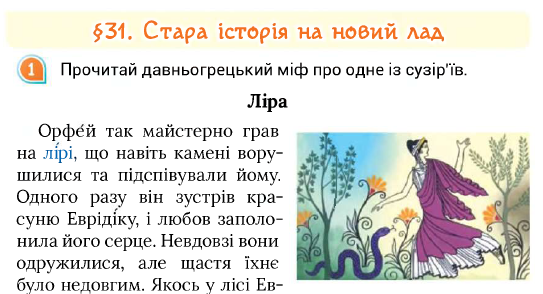 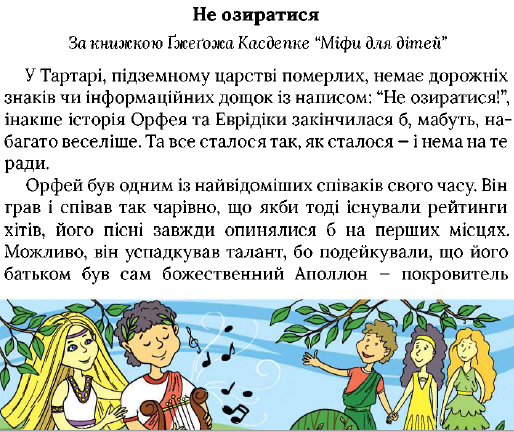 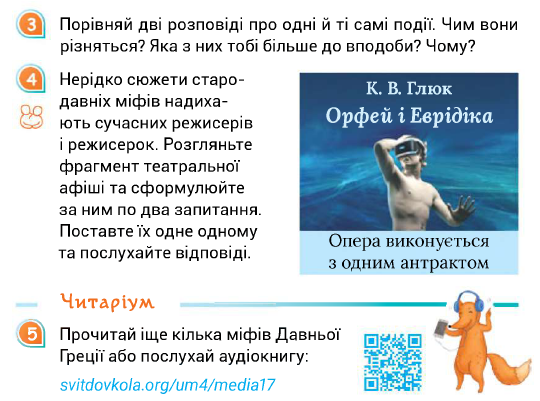 Підручник Г. Остапенко, 4 кл., НУШ-2
Літературна казка – 
художній твір письменника, який, модифікуючи жанрово-стильові особливості фольклорної казки, формує	новий	за	якістю	авторський текст із різними інтертекстуальними елементами (цитатами, ремінісценціями, алюзіями тощо). 
                                                                      За Ю. Ковалів
Функціонально-тематичні групи казок
Пізнавальні казки часто побудовані на анімалістичному матеріалі, несуть багато інформації про навколишній світ. 
Морально-дидактичні казки мають на меті на яскравих прикладах показати норми взаємин між людьми, боротьбу з несправедливістю, шляхом показу випробувань героїв творів виховати в читача певні моральні якості, затвердити систему суспільних цінностей.
 Пригодницько-розважальні казки - фантастична подія спонукає до низки пригод, поданих у казковому плані. Пригоди героїв зазвичай пов’язані із загальною структурою світу (є її наслідком або спрямовані на покращення чи врятування світу).
Відмінності народної казки від літературної
(за В. Кізіловою)
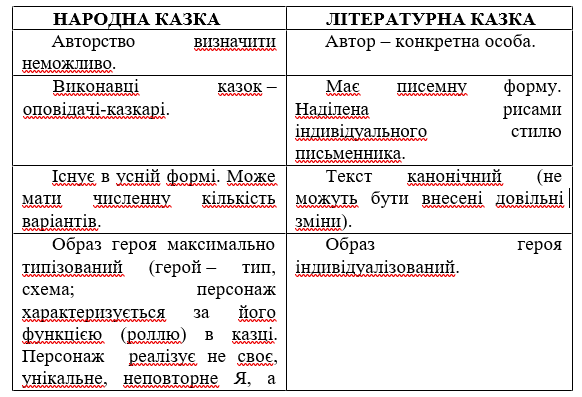 Продовження таблиці
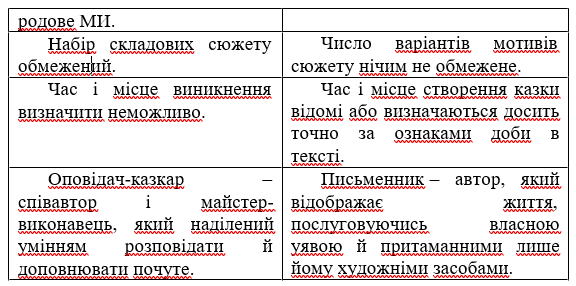 Літературні казки класифікують за:

 формою організації художнього мовлення (поетичні, прозові, драматичні); 
адресатно-рецептивною спрямованістю (казки для дітей, для дорослих, для дорослих і дітей); 
походженням сюжету (оригінальні твори, художні перекази чи переробки запозичених сюжетів);
«чистотою» жанрової структури – власне казки (відносно чисті жанрові модифікації) та синтетичні жанрові структури (казки-оповідання, казки-фейлетони, казки-притчі, казки-поеми тощо)
Повість-казка – синтетичний жанровий різновид, що демонструє ознаки двох жанрів, а саме: 
від казки: фантастичність, неймовірність подій, чарівний хронотоп, вигадані персонажі, атмосфера дива; 
від повісті: більший обсяг, багатоепізодність, наявність кількох сюжетних ліній, наявність великої кількості персонажів, психологізація, ліризація творів, орієнтація на дітей молодшого та середнього шкільного віку.

Казка-легенда орієнтує сюжет на ймовірність зображених подій, що сформульована типовими для легенд фінальними формулами.
У казках-байках присутній алегоризм; інтегрують у собі настановочно-повчальну й розважальну складові, наслідком чого стає розширення функцій творів, домінуючими з яких стають естетична, розважально-гумористична, пізнавальна, морально-дидактична.

Казка-новела синтезує фантастичний зміст твору, казковий персонажний ареал, потяг до етичного	дидактизму з новелістичною формою, що передбачає однолінійність сюжету, єдиноспрямованість,          насиченість	оповіді      подробицями-детялями.

Казки-притчі	 тяжіють	до	алегоричності й морально-дидактичних узагальнень, артикуляції духовних і моральних проблем, а наявний підтекст творів посилює їх подвійну адресацію (діти й дорослі).
Методика роботи із казкою на уроках 
літературного читання
Під час підготовки до уроку варто пам'ятати:
1) казка є специфічним текстом, у якому є зачин, основна частина, кінцівка.  Кінцівка є результатом усього здійсненого героями казки. (також у 3 класі вчитель привертає увагу до особливостей будови казки: повторенню однотипних дій чи ситуацій).

 
2) Для осягнення казки треба, щоб учні виділяли місце і час подій, вміли розпізнати характери персонажів за їхніми вчинками. 

3) Слід звертати увагу дітей на звичайні речі, які часто є основою побудови комічної або трагічної ситуації у казці. Наприклад, рукавичка (казка «Рукавичка»), глечик і тарілка (Лисичка та журавель»), булава (Кирило Кожум'яка»), гніздечко («Кривенька качечка») тощо.
Методика роботи із казкою на уроках 
літературного читання
5) Найбільш доступним і методично виправданим в опрацюванні казок є сюжетно-образний аналіз (спочатку діти з'ясовують про кого казка, яка вона (про тварин, чарівна), а потім йде робота над композицією та образними засобами тексту).

6)Учителю доцільно розпочати розповідати казку або частину прочитати, а частину – розповісти, оскільки казка має зачин і кінцівку, які є своєрідним зверненням до слухачів.

7) У читанні казки  рекомендовано дотримуватись розповідного тону, але в кульмінаційних моментах має бути емоційно-образна інтонація реплік, яка збігається  з емоціями героїв.
8) Від дітей не варто домагатися наукового визначення казки.
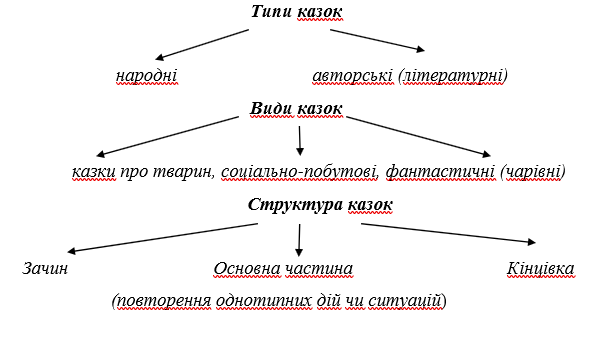 Методичні рекомендації для роботи з казкою на уроках 
літературного читання
Педагогічна цінність казки полягає в тому, що в ній перемагає справедливість.
1. Під час читання варто розкрити своєрідність казки:
фантастичність, змальовування незвичайних подій з участю звірів, явищ природи і людей, специфічний зачин, типово казковий виклад з повтором однотипних дій, кінцівка.
2. Казкову ситуацію діти сприймають як гру, тому немає потреби повторювати відоме їм і підкреслювати, що казковий сюжет видуманий. Варто зосередити дитячу увагу на моральних і людських категоріях персонажів.
Методичні рекомендації для роботи з казкою на уроках 
літературного читання
3. Вчитель повинен пам’ятати, що істотна особливість казки полягає в тому, що повчальність тут виражена не нав’язливо, не прямолінійно.
4. Головна увага має бути зосереджена на тому, щоб діти свідомо розуміти текст казки, чітко уявляли послідовність розгортання подій і мотиви дій персонажів.
5. Застосовувати різні види творчих робіт: написання казок дітьми; читання в особах; застосовувати прийоми інсценізації та драматизації.
Особливості побудови уроків читання казок 

1. Структура уроків читання казок не відрізняється від будови уроків опрацювання оповідань. 
2. Після ознайомлення з текстом казки і тлумачення слів і виразів застосовуються вибіркове читання, відповіді на запитання, складання плану (малюнки і слова), різноманітні форми переказування. 
3. Зміст, мета і завдання кожного з цих етапів залежить від тексту казки.
Педагогічна цінність казки полягає в тому, що в ній перемагає справедливість
Особливості  формування читацької компетентності молодших школярів
Читацька компетентність (ЧК) молодшого школяра – володіння достатньо сформованими способом, вміннями та навичками читання, технікою читання, культурою читання, обізнаність з колом дитячого читання.
Основні аспекти ЧК: 
правильність, 
виразність, 
свідомість, 
достатня швидкість читання, 
обізнаність з відповідним колом читання
https://lib.iitta.gov.ua/723014/1/20.5%20%D0%9F%D0%BE%D1%81%D1%96%D0%B1%D0%BD%D0%B8%D0%BA%20%D0%9C%D0%B0%D1%80%D1%82%D0%B8%D0%BD%D0%B5%D0%BD%D0%BA%D0%BE.pdf
Вправи для попередження помилок та удосконалення якостей правильного читання:
попередня лексико-орфоепічна підготовка; 
читання з дотриманням орфоепічних норм; 
складання партитури читання; 
лексико-семантична робота; 
складовий та морфемний аналіз слів;
 читання мовчки перед читанням вголос; 
заучування  напам’ять віршів,  уривків з прозових  творів, лічилок, загадок;
 читання під керівництвом вчителя прислів’ їв; 
записування учнями слів на дошці; 
визначення самими учнями важких для вимови слів.
Швидкість читання -
треба прагнути до темпу читання, що відповідає темпу усного мовлення і забезпечує свідоме сприймання змісту прочитаного!
Тренувальні вправи:
дихальна гімнастика;
поділ рядка на 3-4 відрізки; 
додавання до відрізків 2-4 слів;
орієнтування на кожне третє слово у рядку; 
охоплення рядка одним поглядом;
читання по вертикалі; 
раціональне читання;
розширення поля читання за трьома напрямками: по горизонталі, по вертикалі та периферійно.
Вправи ігрового характеру: «Блискавка» (Р. М. Габулова), «Засічка – кидок», «Буксир», «Луна» тощо.
 
Види роботи над текстом:
https://naurok.com.ua/vidi-roboti-nad-tekstom-na-urokah-chitannya-u-pochatkovih-klasah-19728.html
Свідоме читання - забезпечує уміння читати з ясним розумінням змісту тексту, описаних подій, зв’язку між ними й уміння оцінити вчинки дійових осіб.
Три рівні засвоєння школярами  змісту  твору:

1-й рівень – сприймання дітьми сюжетної лінії;
 
2-й рівень – розуміння причинно-наслідкових відношень між подіями (розуміння підтексту);
 
3-й рівень – усвідомлення основної думки твору, загального настрою, авторської оцінки описаних подій і власного ставлення до прочитаного.
Виразність читання (тільки для читання вголос)
Основні вимоги до елементів вимови: ритм, темп, тембр, інтенсивність, логічний наголос. Виразним читання вважається тоді, коли читець дотримується пауз, логічних наголосів, варіює пришвидшеним чи уповільненим темпом, пониженням чи підвищенням голосу при проказуванні слів або речень відповідного змісту твору.

Вправи:
 -	осмислення авторського задуму;
-	розмітка тексту позначками пауз, логічних наголосів, підвищень і знижень голосу (партитура прочитуваного);
-	кількаразове читання вголос тощо
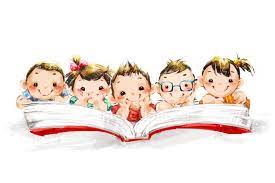 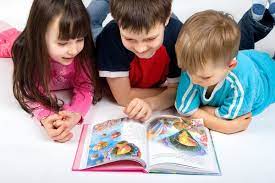 Дякую за увагу!
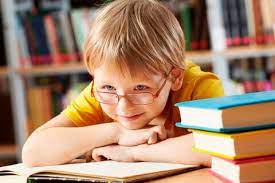 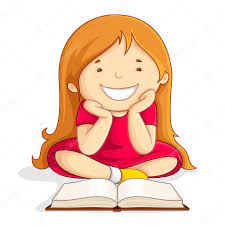